The Interconnectivity of Body and Soul
Jeremy Lelek, Ph.D., LPC-S
President, Association of Biblical Counselors
Founder, Metroplex Counseling and Wellness
Fearfully and Wonderfully Made
“For you formed my inward parts; you knitted me together in my mother’s womb.  I praise you for I am fearfully and wonderfully made.  Wonderful are your works; my soul knows it very well.”
Psalm 139:13-14
David Powlison, Ph.D.
“Look for the good. To make true sense of the psychologies, our critical thinking must intentionally look for the good. This has to be underlined. Sectarian contentiousness only sees the bad, and does not produce redemption. But as in all the other mixed cases needing redemption, there is good in Psychology:

Secular researchers and clinicians know reams of significant facts about people and problems, about strengths and weaknesses. (We may not have noticed or known some or many of those facts. In encountering psychological information, I’m listening, so tell me anything and everything you know about everybody and anybody.)
Typical Sleep Pattern
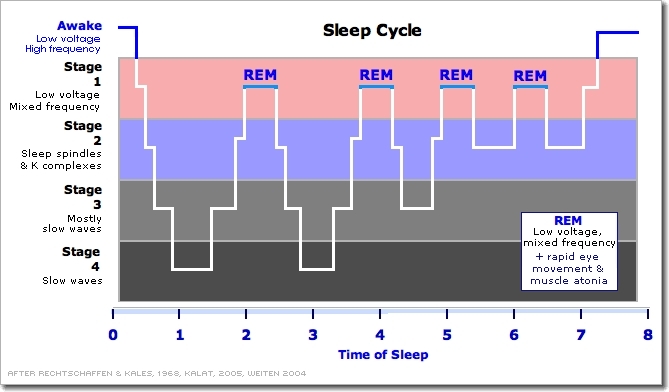 The Cleansing Impact of Sleep (Physical)
Boston University Sleep Study
“What the team found was that the slow waves seen in non-REM sleep occurs in lockstep with changes in both blood flow and the cerebrospinal fluid (CSF)….What seems to be happening is that as brain activity alters blood flow, the volumes of blood in the brain decreases, and because the brain is a closed vessel, CSF flows in to fill the space…This pushes CSF around the ventricles and into spaces between membranes surrounding the brain and spinal cord, called meninges, where it mixes with “interstitial fluid” (spaces between tissues/cells/organs) within the brain to carry away toxic waste products.”
Biblical Impact on Sleep
The Way of Wisdom
“My son, do not lose sight of these—keep sound wisdom and discretion, and they will be life for your soul and adornment for your neck.  Then you will walk on your way securely, and your foot will not stumble.  If you lie down, you will not be afraid; when you lie down, your sleep will be sweet.” 
Proverbs 3:21-24
Biblical Impact on Sleep
The Way of Wisdom
“It is in vain that you rise up early and go late to rest, eating the bread of anxious toil; for he gives to his beloved sleep.”
Psalm 127:2
(Jesus in Matthew 6:25-34)
Biblical Impact on Sleep
The REST of the Gospel
“Come to me, all who labor and are heavy laden, and I will give you rest.  Take my yoke upon you, and learn from me, for I am gentle and lowly in heart, and you will find rest for your souls.  For my yoke is easy, and my burden is light.”
Matthew 11:28-30
Biblical Impact on Sleep
The Rest of the Gospel
The rest in God’s eternal grip (John 6:37-40)
The rest of struggle within safety (Rom. 8:1-2)
The rest in God’s protection (Ps. 23)
The rest in God’s provision (Matt. 6:25-34)
Biblical Impact of Sleep on Health
The Bible, it’s wisdom and the Gospel of Jesus Christ have direct impact on rest (physical/psychological/spiritual), and science has shown us that such rest literally cleanses the body of waste and toxins accumulated within a 24 hour timeframe, therefore promoting brain health.  Brain health is very important when it comes to consciously relating to God.
The Heart(Physical)
Chicken or Egg?
Heart or Brain?
The Heart(Physical)
“Up until the 1960s and 1970s the prevailing belief was that communication between the heart and the brain was one-sided, with the heart responding to the brain’s commands and not the other way around.  But thanks to the groundbreaking work by pioneers in psychophysiologists…we now know that the heart and brain are engaged in a nonstop, bidirectional dialogue, each organ influencing the other’s behavior.”
Dr. Leah Lagos, Psy.D.
Heart, Breath, Mind
Heart Rate Variability
What is HRV?
The Heart(Spiritual)
“Blessed is the man who walks not in the counsel of the wicked, nor stands in the way of sinners, nor sits in the seat of scoffers; but his delight is in the law of the Lord and on his law he meditates day and night.”
Psalm 1:1-2
Mind-Body
“In spiritual practices, the attention required in deep prayer and contemplation, the study or worship is what the brain needs to grow and enhance neural connections.  Andrew Newberg found that after eight weeks of meditation, he has been able to measure changes in the brain.  It can take just two weeks, and sometimes even less time, for neurons to grow new axons and dendrites, making new connections to other neurons and making new learning a physical feature of the brain.”
Rob Moll 
(What Your Body Knows About God, p. 163)
The Brain and Sanctification
“Spiritual practices enhance the neural functioning of the brain in ways that improve physical and emotional health.”
(Newberg and Walman, How God Changes Your Brain)
Meditation:  HRV
Breathing and HRV



Apollo-Neuro
www.apolloneuro.com
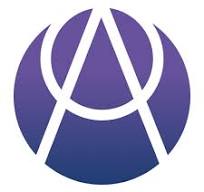 Meditation(Encounter)
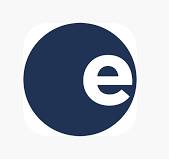 https://encounteringpeace.libsyn.com
The Interconnectivity(Psycho-Somatic)
John Sarno, MD
History of Back Pain…Treatment
Professor of Rehabilitation Medicine at the New York University School of Medicine. He practiced since 1950.  He is the author of three books on musculoskeletal pain.
The Divided Mind
#1 New York Times Best Seller
Mind-Body(Psycho-Spiritual)
“Instead of dealing with this messy reality (mind-body), contemporary medical science has simply discarded the entire concept of mind-body medicine. It would rather deal with mechanical, measurable, chemical realities than the abstruse phenomena of psychology.  It does not want to know that emotions drive chemical and physical manifestations they have identified, and it has the dangerous idea that treating the chemistry will correct the disorder.  Such treatment may indeed modify symptoms, but that is not the same thing as curing the disorder.”
Dr. Sarno (2007, p. 37)
Mind-Body(Psycho-Spiritual)
Sometimes referred to even more tongue-twistingly as psychoneuroimmunoendrocoronology, this new discipline is predicated on the unity between ALL our constituent parts:  mind, brain, nervous and immune systems, and the horomonal apparatus (that is the endocrine part).  The pieces can be studied separately, but we cannot fully understand any of them without grasping the whole picture.  From the cerebral cortex to the brain’s emotional nuclei to the autonomic nervous system, from the solid or fluid aspects of the immune apparatus to the horomonal organs and secretions, from the stress-response system to the viscera…it’s all one.  
Gabor Mate, MD (The Myth of Normal, 2022, p. 45)
Mind-Body
“No matter how sophisticated our minds may be, the fact remains that their basic contents—what we think, believe, consciously or unconsciously, feel or are prevented from feeling—powerfully affect our bodies, for better or for worse.  Conversely, what our bodies experience from conception onward cannot but affect how we think, feel, perceive, and behave.”
Gabor Mate, MD, p. 45
Mind-Body
“No matter how sophisticated our minds may be, the fact remains that their basic contents—what we think, believe, consciously or unconsciously, feel or are prevented from feeling—powerfully affect our bodies, for better or for worse.  Conversely, what our bodies experience from conception onward cannot but affect how we think, feel, perceive, and behave.”
Gabor Mate, MD, p. 45
Mind-BodyJournaling/Counseling
“Trust in him at all times, O people; pour out your heart before him; God is a refuge for us.”
Psalm 62:8

“Bear one another’s burdens, and so fulfill the law of Christ.”
Galatians 6:2
Jay Adams and Habituation
Habituation
Dehabituation
Rehabituation
Jay Adams and Habituation
“But solid food (meat and potatoes) is for the mature who because of their practice (because they have done it so often) have their senses trained to discern between good and evil” (Adams on Hebrews 5:13).
A heart that has been exercised in greed is one that has faithfully practiced greed so that greediness has become natural” (Adams, The Christian Counselor’s Manual, 1972, p. 182).
Jay Adams and Habituation
For Adams ENDURANCE is key to godliness through discipline.  
Adams posited that this will require acting contrary to feeling.
“Understanding the biblical teaching about habit is essential for every Christian counselor”  (Adams, p. 162).
Jay Adams and Holistic Care
“It is of special importance for counselors to recognize that focus upon ‘the problem’ to the exclusion of or diminished interest in the rest of the counselees life patterns easily can result in counseling failure”  (p. 206).
Jay Adams and Holistic Care
“We are whole persons.” (Adams, p. 206).
Biblical Counseling
Sovereignly Enthroned
Spiritually Embattled
Socially Embedded
Physically Embodied
Active Heart
(Soul/Psyche)
Holistic Biblical Care
Sovereignly Enthroned
Spiritually Embattled
Socially Embedded
Physically Embodied
Active Heart
(Soul/Psyche)
Enter James K.A. Smith Homo Liturgicus:  The Human as Desiring Animal
Target/(Kingdom)
Communal practices (Liturgy)
Aim/Intention (Love)
Habits
Short Term/Long Term Consequence
Consequence Of Habit Change:
Short Term:  Alleviates discomfort of negative emotions (i.e., avoidance, compulsions such as hand washing, watching porn, stress induced eating, raging at spouse).

Long Term:  Influences a habitus (disposition) that is healthy or more importantly that glorifies God.
Enter James K.A. Smith Homo Liturgicus:  The Human as Desiring Animal
“I have described both the person-as-thinker and the person-as-believer models as reductionistic; by that I mean that they fail to honor the complexity and richness of human persons and instead reduce us and our core identities to something less than they should be…”
“…we need a non-reductionistic understanding of human persons as embodied agents of desire and love.  The Augustinian model of human persons resists the rationalism and quasi-rationalism of the earlier models by shifting the center of gravity of human identity, as it were, down from the heady regions of mind closer to the central regions of our bodies, in particular, or kardia—our gut, our heart.  The point is to emphasize that the way we inhabit the world is not primarily as thinkers, or even believers, but as more affective, embodied creatures who make our way in the world by feeling our way around it.”
The Logic of the BodyMichael Lapine
REGARDING Romans 5-12 (the flesh)
“The mind embraces the truth of the new regime in Christ and presents its bodily members toward habituated enslavement to righteousness.  This less abstract psychological level of the body, embodied and experiential perception, is the source or psychological input that is potentially enslaved, plastic or receptive to habit, whether to sin or righteousness…The body is habituated to the habits of the reign of sin or grace…So, thinking and acting mutually reinforce each other.” 
Matthew Lapine
The Logic of the BodyMichael Lapine
“We know that our old self was crucified with him in order that the body of sin might be brought to nothing, so that we would no longer be enslaved to sin” (Rom. 6:6).
“Flesh in this context represents the vicious disposition (a hatitus, a having) of the body, with its organic plasticity, by sin and under the law…It is not that sin impacts only the body and not the soul or mind (see Eph. 2:3), but rather  that the flesh captures the way sin and evil leave their mark on the embodied agent by way of plasticity under the leading of the depraved mind” (p. 261).
Matthew Lapine
The Body
“When Paul speaks of the body as sinful, he does not conceive of the body as originally created by God as sinful (as if he were a Gnostic), but rather of the body plunged into sinful practices and habits as a result of Adam’s fall.  There is no ultimate mind/body (flesh) dualism here, but only a tension in the believers occasioned by the regeneration of the inner man and the indwelling of the Spirit in a body habituated to do evil.”
Robert Kellemen, Soul Physicians, p. 432
The Logic of the BodyMichael Lapine
“For while we were living in the flesh, our sinful passions, aroused by the law, were at work in our members to bear fruit for death” (Rom. 7:5).
“Romans 7:5-12 illustrates perfectly the habituation of flesh by sin and under the law…So flesh as physicality is not the origin of sin, but rather flesh is the disposition (habitus). That sin and evil have engraved on embodied agency since Adam…if the habitus of flesh is an obstacle to righteousness, the plasticity of the body is also an opportunity” (p. 275).
Matthew Lapine
The Body and Sanctification
“Let not sin therefore reign in your mortal bodies, to make you obey their passions” (Rom. 6:12).
“I am speaking in human terms, because of your natural limitations.  For just as you once presented your members as slaves to impurity and to lawlessness leading to more lawlessness, so now present your members as slaves of righteousness” (Rom. 6:19).  
“I appeal to you therefore, brothers, by the mercies of God, to present your bodies as a living sacrifice, holy and acceptable to God, which is your spiritual act of worship” (Rom. 12:1).
The Body and Sanctification
“By highlighting the role of the body in sin and sanctification, the stakes for embodiment of our faith are raised and moderated.  On the one hand, the stakes are raised by the fact that the presentation of our bodies—leading to sanctification—is central to the economy of the Spirit.  He brings life to our mortal bodies (Rom. 8:11).  On the other hand, the stakes are perhaps moderated by our continued expectation of groaning as we await the redemption of our bodies (8:23)—the already and not yet” (p. 279).
--Matthew Lapine
The Body and Sanctification
“Habit explains how the will can act consistently and successfully without being worn down by the weight of desire or tripped up by uncoordinated desires because habits qualify and coordinate desires.”
Kent Dunnington (Addicition and Virtue, p.61).

“Christianity is to have one’s body shaped, one’s habits determined, in [such] a manner that the worship of God is unavoidable”
--Stanley Hauerwas (The Sanctified Body)
Neuro-placticity
“The ability of the brain to form and recognize synaptic connections, especially in connection to learning and experience.”

National Library of Medicine
Holistic Biblical Care
Sovereignly Enthroned
Spiritually Embattled
Socially Embedded
Physically Embodied
Active Heart
(Soul/Psyche)
HABITS
The Brain and Sanctification
Cortex
Sensory 
Information
Thalamus
Amygdala
Anxiety Response
The Brain and Sanctification
The amygdala “sees” a danger/perceived danger before it is within one’s conscious awareness.
There are many more neural connections from the amygdala to the cortex than the cortex to the amygdala.
A person cannot talk his/her amygdala out of an anxious response.
The amygdala must be trained (via habit).
In order for the brain to rewire the amygdala must be activated.
Avoiding medications (benzos) that sedate the amygdala is important in order for neuroplasticity to occur.
The Brain and Sanctification
Cognitive Fusion
Cognitive Rigidity
Cognitive Attribution
Cognitive Flexibility
Cognitive Dissonance
Habituation
The Body and Sanctification
“For those who live according to the flesh set their minds on the things of the flesh, but those who live according to the Spirit set their minds on the things to the Spirit. To set the mind on the flesh is death, but to set the mind on the Spirit is life and peace” (Rom. 8:5-6).
“But I say walk by the Spirit, and you will not gratify the desires of the flesh…But the fruit of the Spirit is love, joy, peace, patience, kindness, goodness, faithfulness, gentleness, self-control; against such things there is no law.  And those who belong to Christ Jesus have crucified the flesh with its passions and desires” (Gal. 5:16; 22-24)